CIS 441/541: Intro to Computer GraphicsLecture 4: Z-Buffer, Project 1D, Cameras & Matrices
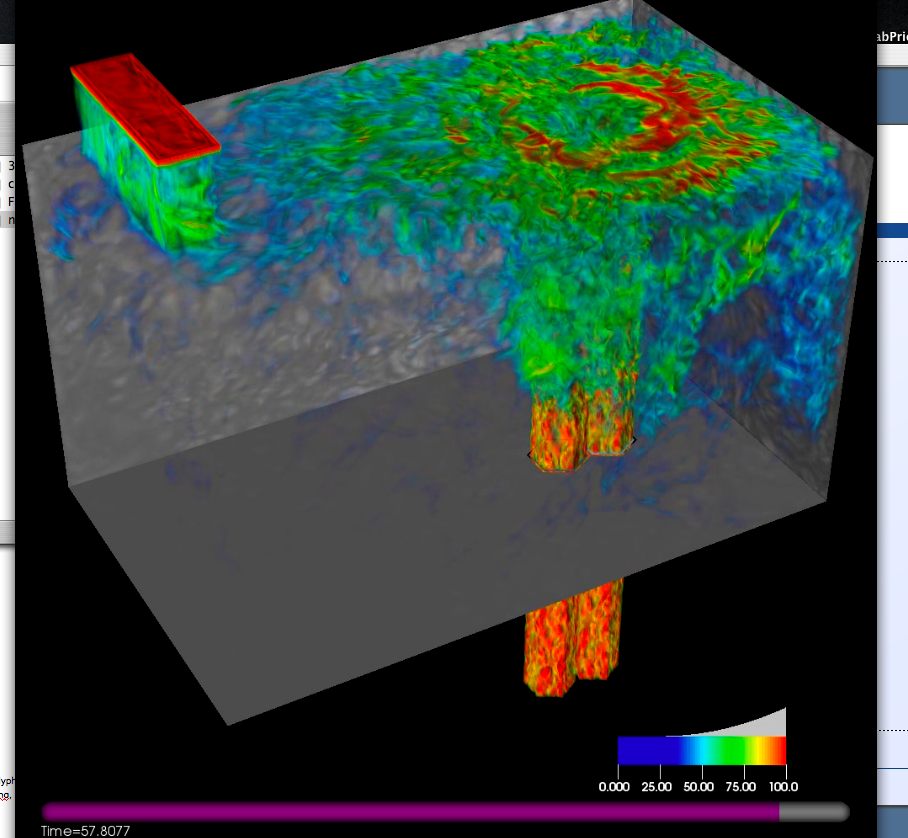 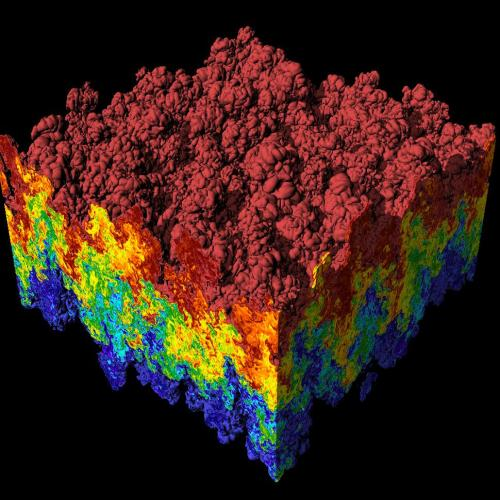 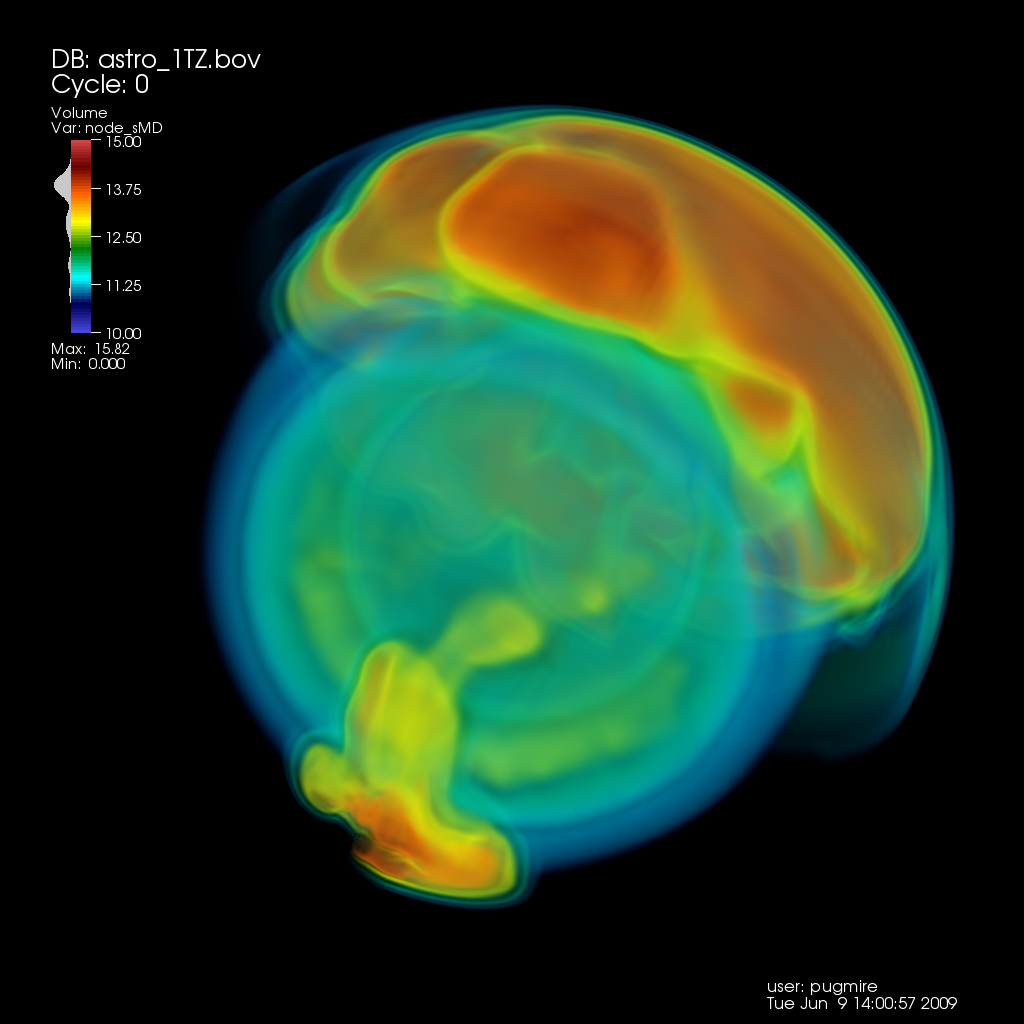 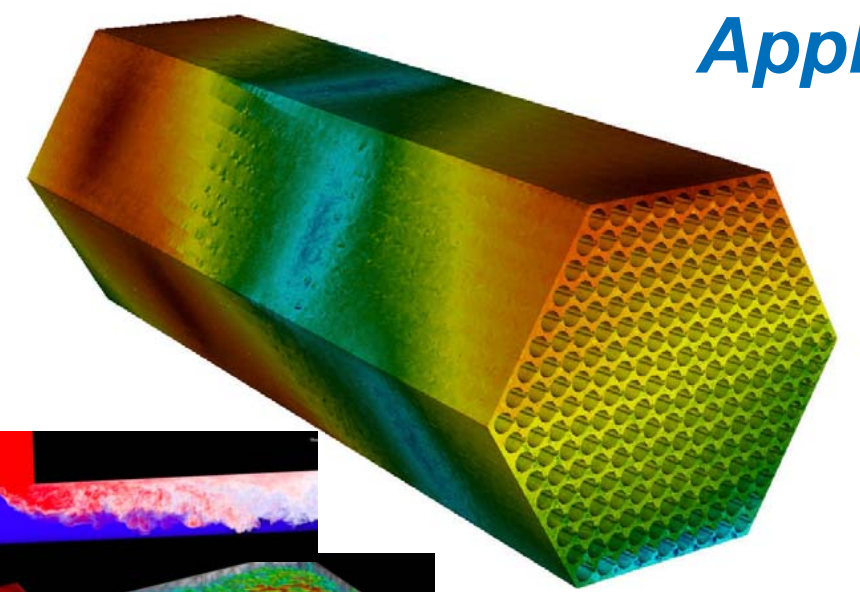 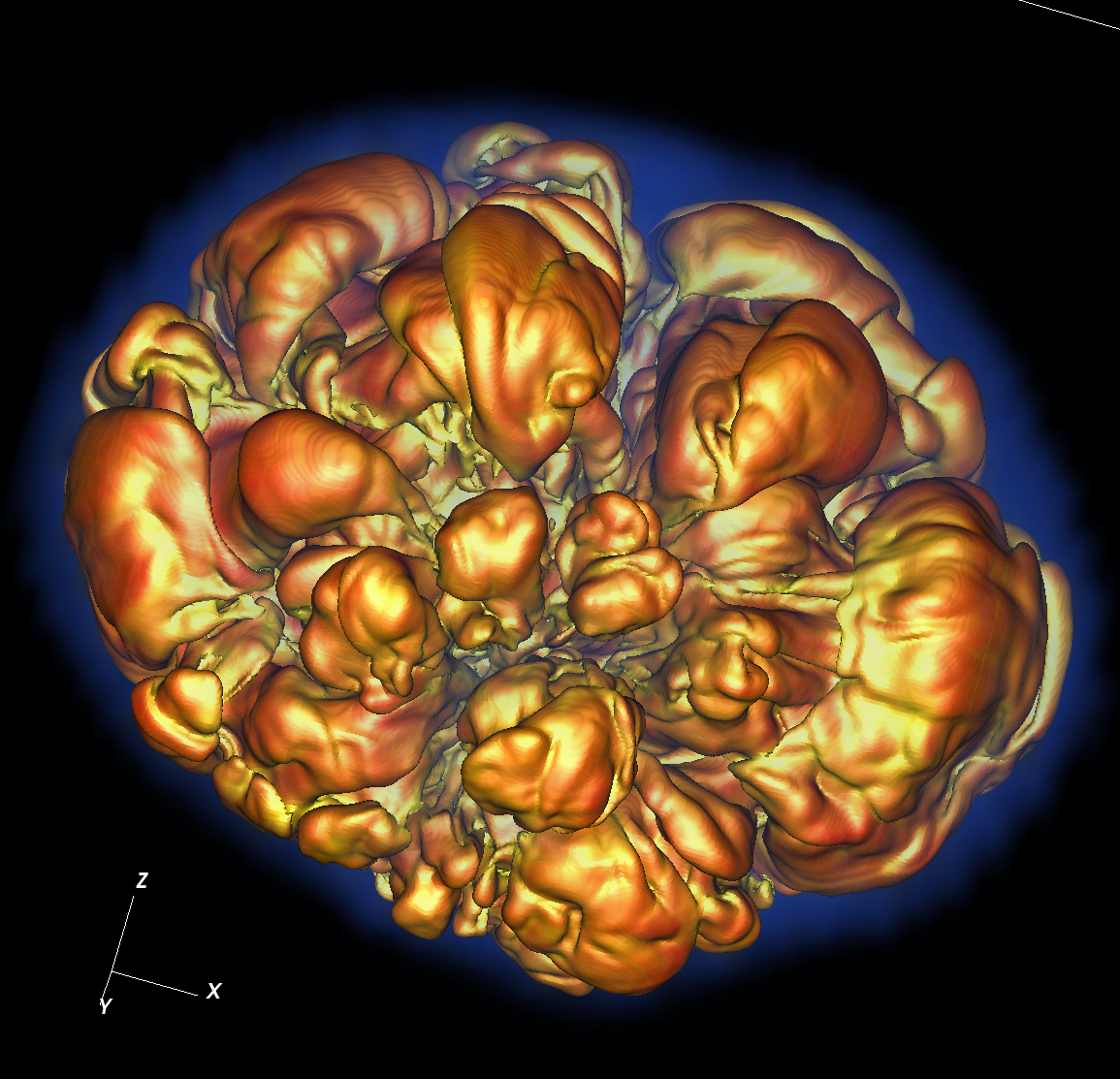 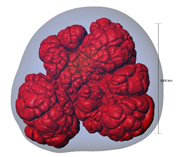 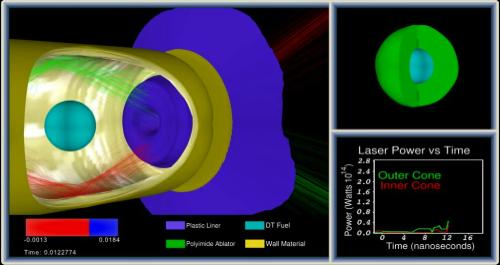 April 13, 2021
Hank Childs, University of Oregon
Class Thursday – Quiz #2
Starts at 9am
9am-915am: Q&A / group OH on topics related to project 1, graphics
915am-945am: quiz (be here at 910)
You must be present for these 30 minutes to take the quiz
If you cannot be present, you must (1) contact me by 12noon on Weds or (2) be in an emergency situation
Have a friend to text for internet issues
Know your UO ID
Have a camera
This “lecture” will not be recorded
Midway Experience
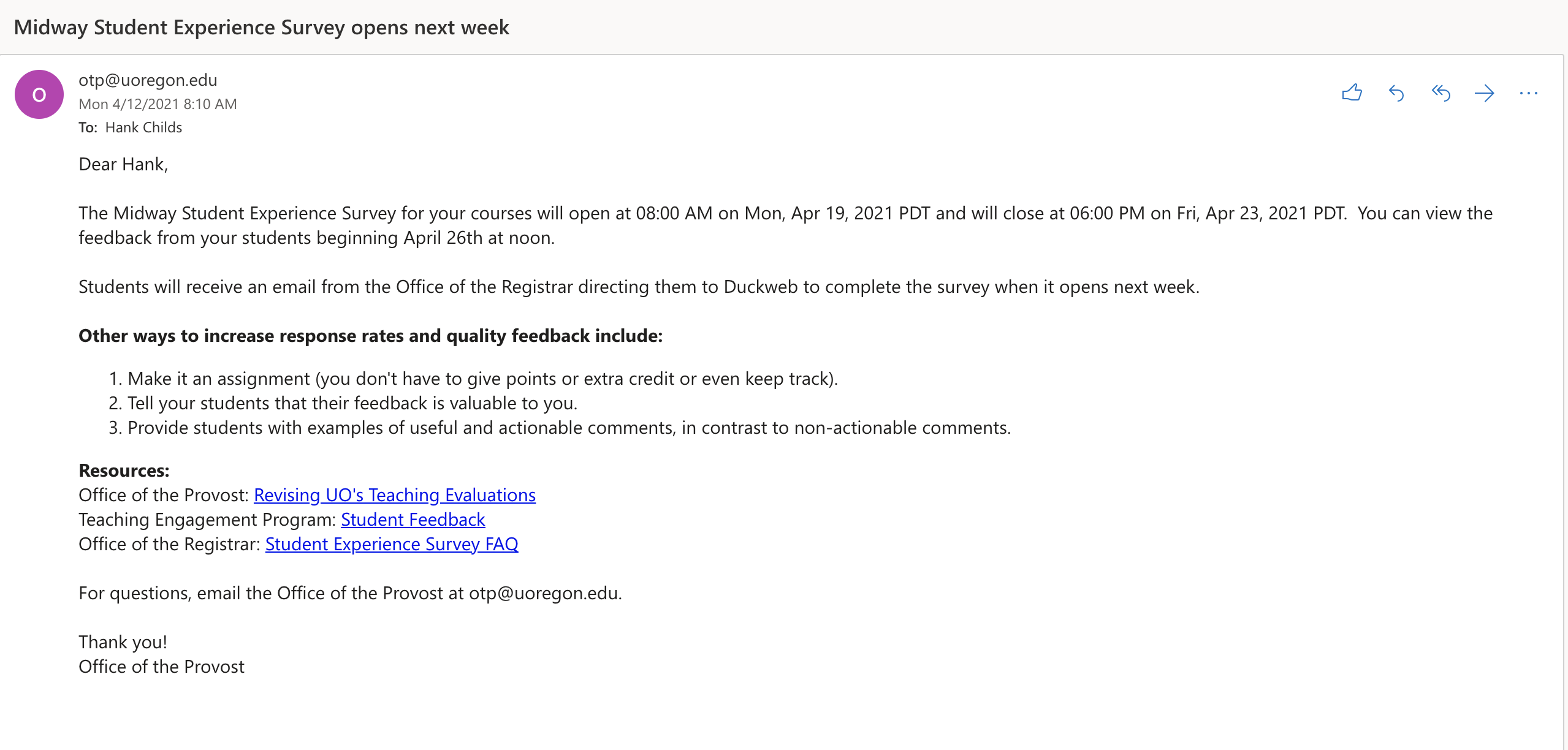 Question
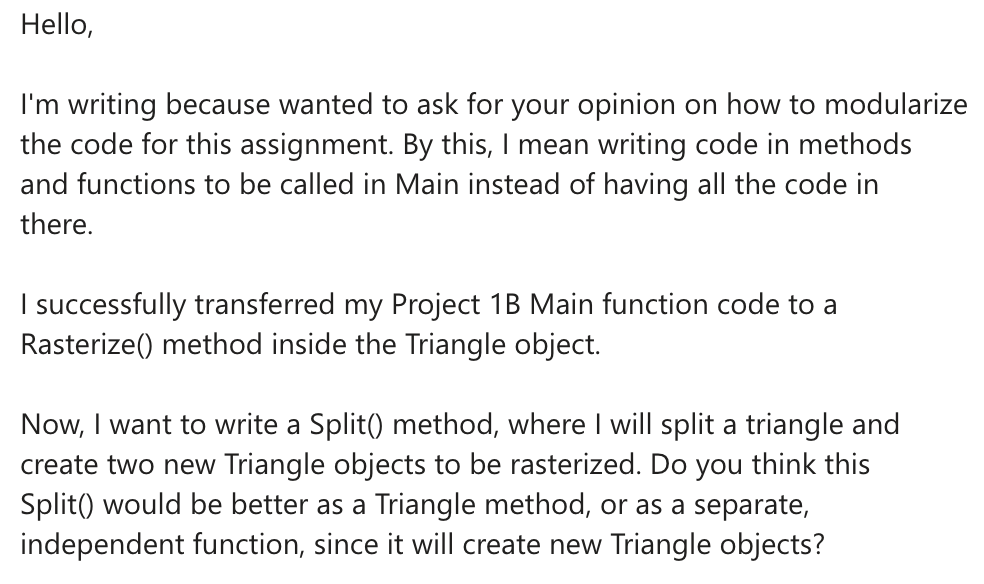 Week 3 Office Hours
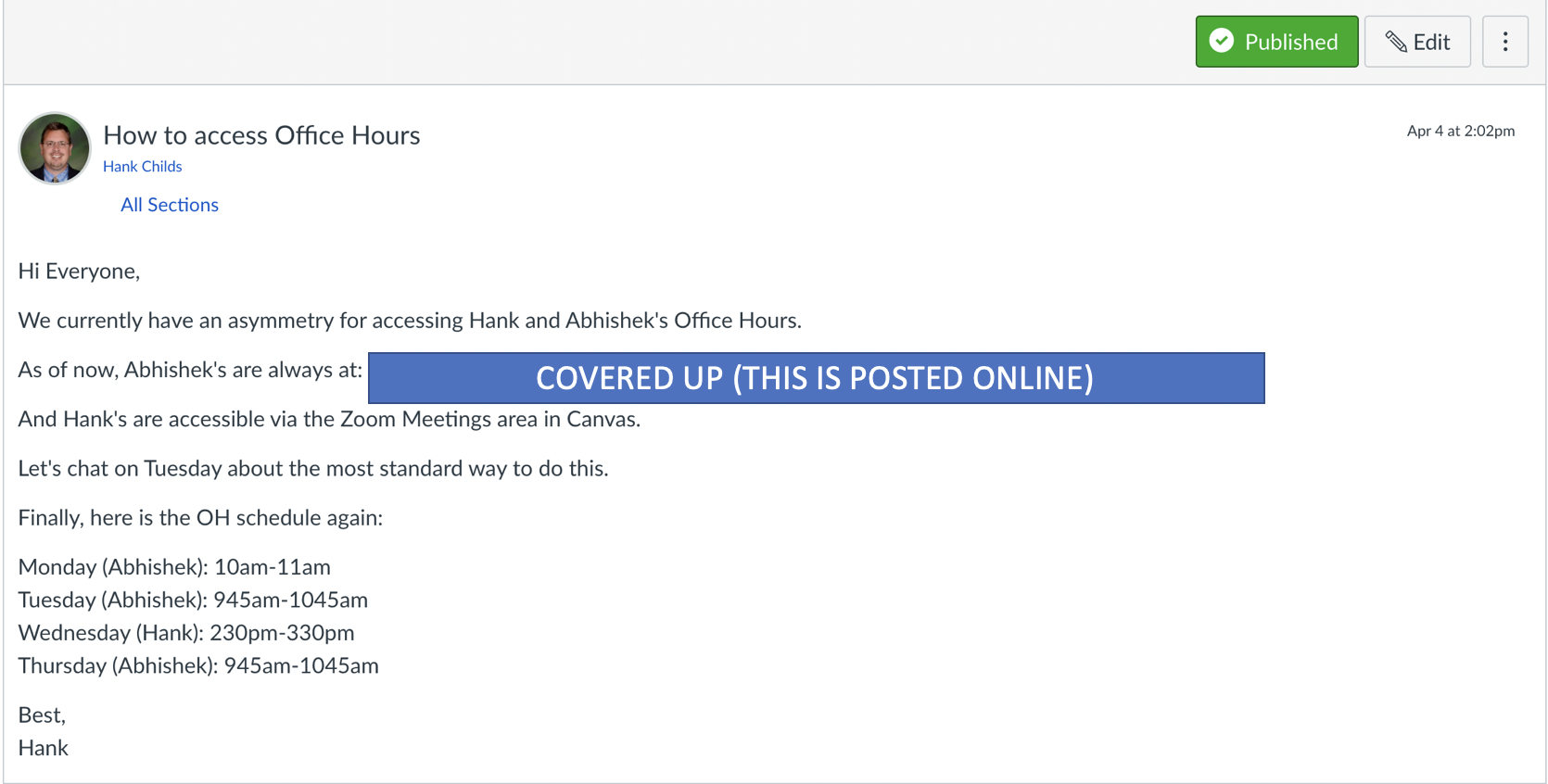 Feeling a little tired...
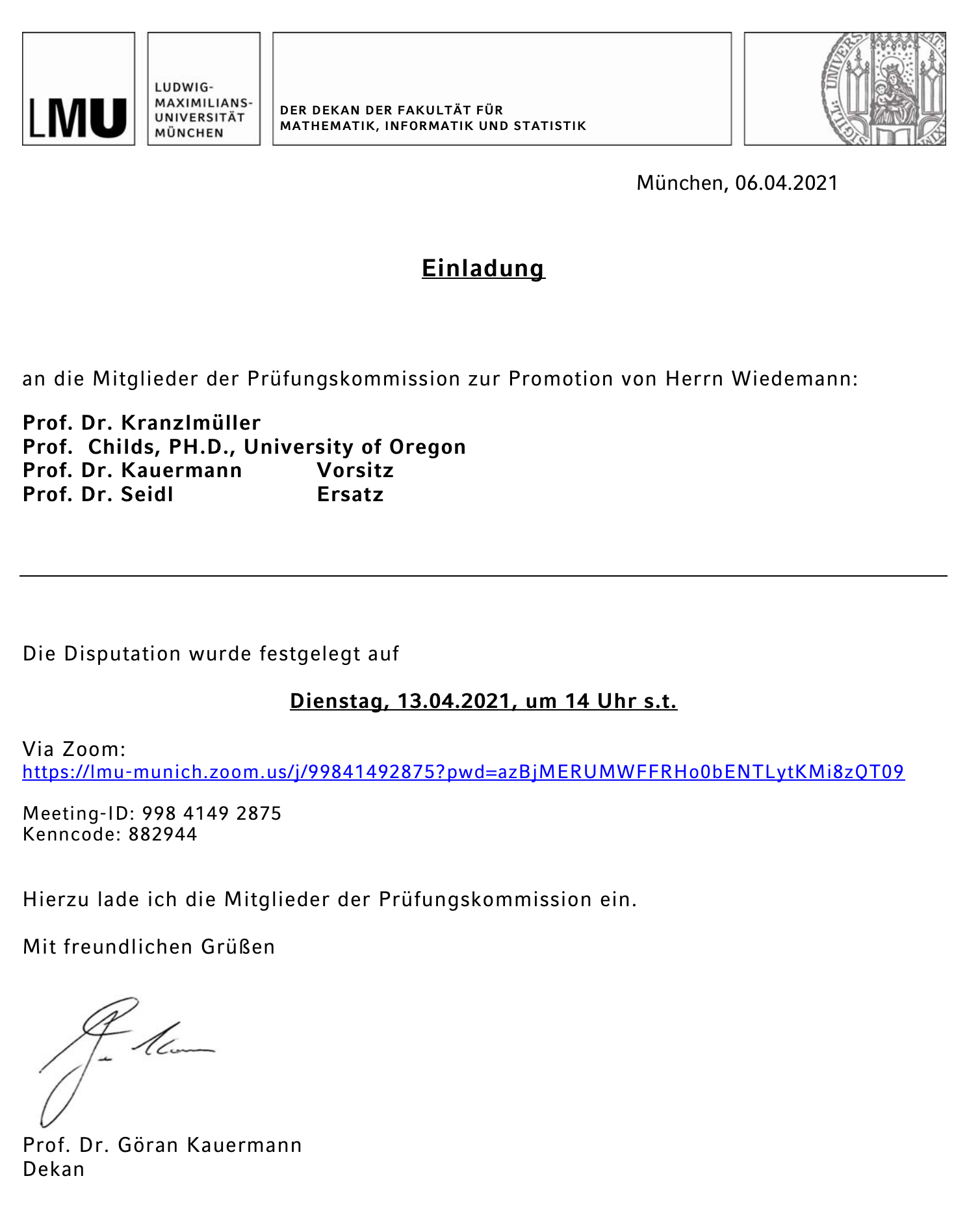 Where we are…
We haven’t talked about how to get triangles into position.  
Arbitrary camera positions through linear algebra
We haven’t talked about shading
On Thursday, we tackled this problem:
How to deposit triangle colors onto an image?
Today’s lecture will go over the key operation to do #2.  Last week was #1.
Still don’t know how to:
Vary colors (easy)
Deal with triangles that overlap
What is a field?
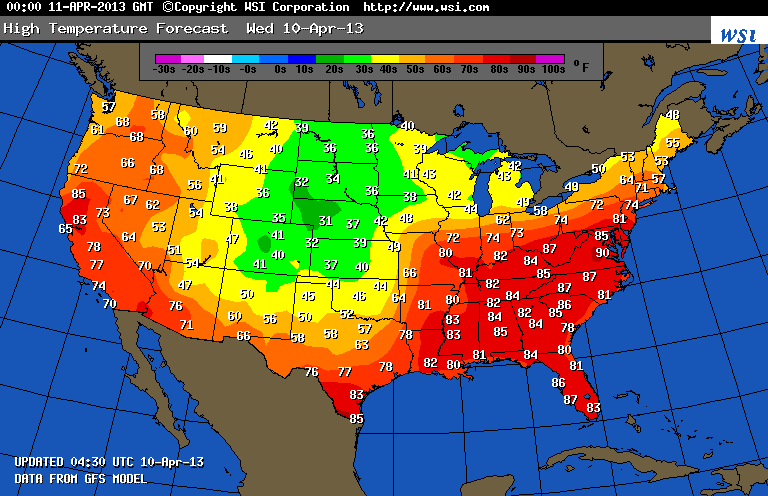 Example field (2D): temperature over the United States
Linear Interpolation for Scalar Field F
General equation to interpolate:
F(X) = F(A) + t*(F(B)-F(A))
t is proportion of X between A and B
t = (X-A)/(B-A)
F(A)
F(X)
F(B)
X
A
B
Consider a single scalar field defined on a triangle.
Y-axis
Y=1
Y=0.5
X-axis
Y=0
X=1.5
X=2
X=0
X=1
X=0.5
Consider a single scalar field defined on a triangle.
Y-axis
V2
F(V2) = 2
Y=1
Y=0.5
V1
V3
F(V1) = 10
X-axis
F(V3) = -2
Y=0
X=1.5
X=2
X=0
X=1
X=0.5
What is F(V4)?
Y-axis
V2
F(V2) = 2
Y=1
Y=0.5
V4, at (0.5, 0.25)
V1
V3
F(V1) = 10
X-axis
F(V3) = -2
Y=0
X=1.5
X=2
X=0
X=1
X=0.5
What is F(V4)?
Y-axis
V2
F(V2) = 2
Y=1
Y=0.5
V6
V5
V4, at (0.5, 0.25)
V1
V3
F(V1) = 10
X-axis
F(V3) = -2
Y=0
X=1.5
X=2
X=0
X=1
X=0.5
Steps to follow:
Calculate V5, the left intercept for Y=0.25
Calculate V6, the right intercept for Y=0.25
Calculate V4, which is between V5 and V6

Note: when you implement this, you will be doing vertical scanlines, so doing it for X=0.5
Online Lecture B
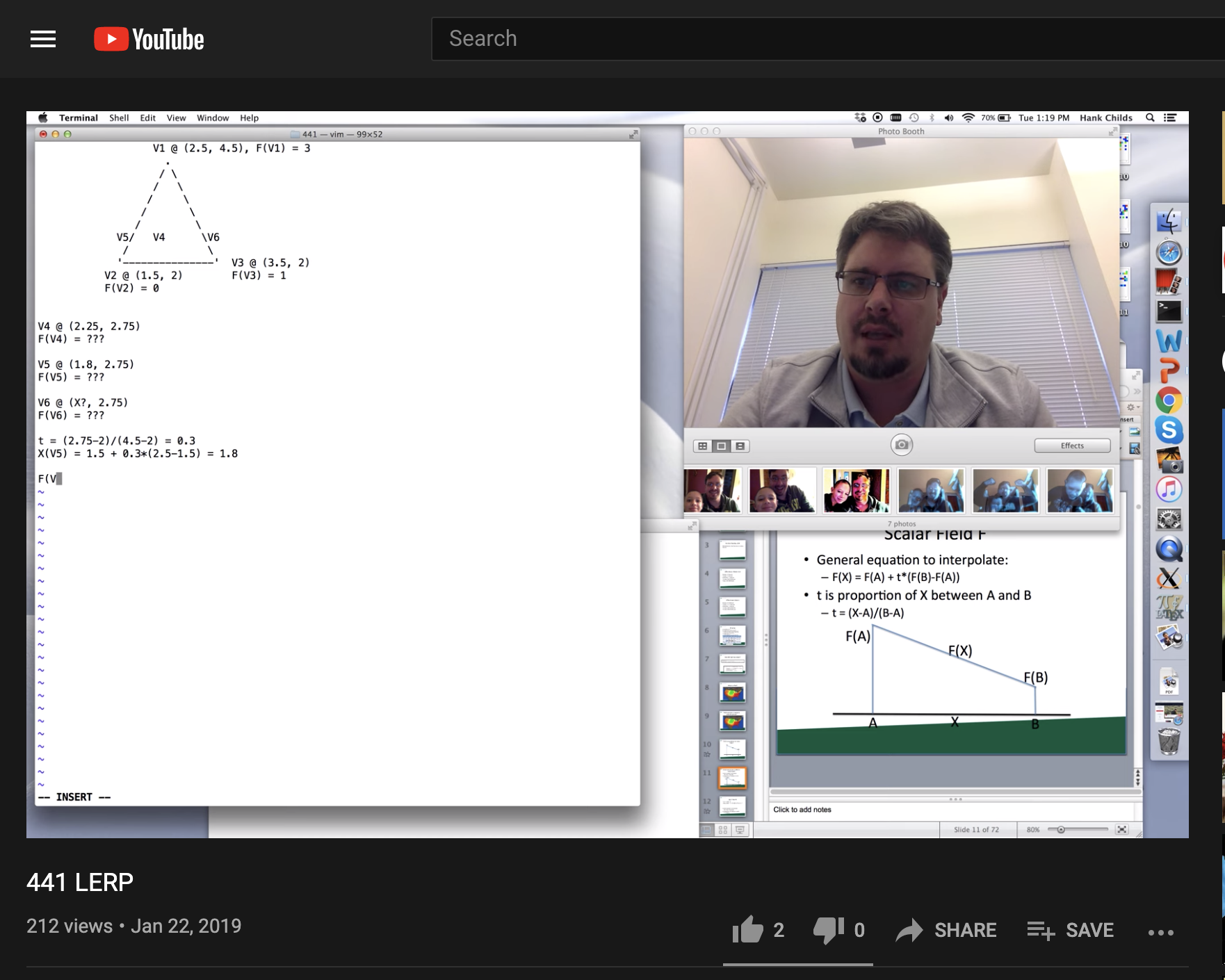 Link posted on class webpage.
Also: https://www.youtube.com/watch?v=8IkioJrMiSs
New Vocab Term: a “Fragment”
When rasterizing a triangle
When doing a scanline for that triangle
When that scanline finds a pixel to deposit colors for
 that contribution is called a fragment
Now We Understand InterpolationLet’s Use It For Two New Ideas:Color Interpolation & Z-buffer Interpolation
How To Resolve When Triangles Overlap:The Z-Buffer
Imagine you have a cube where each face has its own color….
View from “front/top/right” side
Imagine you have a cube where each face has its own color….
How do we render the pixels that we want and ignore the pixels from faces that are obscured?
View from “front/top/right” side
View from “back/bottom/left” side
Consider a scene from the right side
Camera/eyeball
Camera oriented directly at Front face, 
seen from the Right side
Consider the scene from the top side
Camera/eyeball
Camera oriented directly at Front face, 
seen from the Top side
What do we render?
Green, Red, Purple, and Cyan all “flat” to camera.  Only need to render Blue and Yellow faces (*).
Camera/eyeball
Camera oriented directly at Front face, 
seen from the Top side
What do we render?
What should the picture look like?
What’s visible?  What’s obscured?
Camera/eyeball
Camera oriented directly at Front face, 
seen from the Top side
New field associated with each triangle: depth
Project 1B,1C: 
	class Triangle
	{ 
	   public:
		Double  X[3];
		Double  Y[3];
		…
	};
Now…
		Double  Z[3];
What do we render?
Z=0
Z=-1
Camera/eyeball
Camera oriented directly at Front face, 
seen from the Top side
Using depth when rendering
Use Z values to guide which geometry is displayed and which is obscured.

Example….
Consider 4 triangles with constant Z values
Z=-0.35
Z=-0.5
Z=-0.65
Z=-0.8
Consider 4 triangles with constant Z values
How do we make this picture?
Z=-0.35
Z=-0.5
Z=-0.8
Z=-0.65
Idea #1
Sort triangles “back to front” (based on Z)
Render triangles in back to front order
Overwrite existing pixels
Idea #2
Sort triangles “front to back” (based on Z)
Render triangles in front to back order
Do not overwrite existing pixels.
But there is a problem…
(0, 1.5, -0.4)
(0, 1, -0.4)
(-1, -1, -0.3)
(1, -1, -0.5)
(-2, -1.5, -0.5)
(2, -1.5, -0.3)
The Z-Buffer Algorithm
The preceding 10 slides were designed to get you comfortable with the notion of depth/Z.
The Z-Buffer algorithm is the way to deal with overlapping triangles when doing rasterization.
It is the technique that GPUs use.
It works with opaque triangles, but not transparent geometry, which requires special handling
Transparent geometry discussed week 7.
Uses the front-to-back or back-to-front sortings just discussed.
The Z-Buffer Algorithm: Data Structure
Existing: for every pixel, we store 3 bytes:
Red channel, green channel, blue channel
New: for every pixel, we store a floating point value:
Depth buffer (also called “Z value”)

Now 7 bytes per pixel (*)
(*): 8 with RGBA
The Z-Buffer Algorithm:Initialization
Existing:
For each pixel, set R/G/B to 0.
New:
For each pixel, set depth value to -1.

Valid depth values go from -1 (back) to 0 (front)
This is partly convention and partly because it “makes the math easy” when doing transformations.
Scanline algorithm for one triangle
Determine columns of pixels the triangle can possibly intersect
Call them columnMin to columnMax
columnMin: ceiling of smallest X value
columnMax: floor of biggest X value
For c in [columnMin  columnMax] ; do
Find end points of c intersected with triangle
Call them bottomEnd and topEnd
For r in [ceiling(bottomEnd)  floor(topEnd) ] ; do
ImageColor(r, c)  triangle color
Scanline algorithm w/ Z-Buffer
Determine columns of pixels the triangle can possibly intersect
Call them columnMin to columnMax
columnMin: ceiling of smallest X value
columnMax: floor of biggest X value
For c in [columnMin  columnMax] ; do
Find end points of c intersected with triangle
Call them bottomEnd and topEnd
Interpolate z(bottomEnd) and z(topEnd) from triangle vertices
For r in [ceiling(bottomEnd)  floor(topEnd) ] ; do
Interpolate z(c,r) from z(bottomEnd) and z(topEnd)
If (z(c,r) > depthBuffer(c,r))
ImageColor(r, c)  triangle color
depthBuffer(c,r) = z(c,r)
The Z-Buffer Algorithm:Example
X=5
(0,12)
(12,12)
(2.5,10.5, -0.25)
(2.5,2.5, -0.5)
(10.5,2.5, -1)
(0,0)
(12,0)
Interpolation and Triangles
We introduced the notion of interpolating a field on a triangle
We used the interpolation in two settings:
1) to interpolate colors
2) to interpolate depths for z-buffer algorithm
Project 1D: you will be adding color interpolation and the z-buffer algorithm to your programs.
Project #1D (5%), Due Weds April 21
Goal: interpolation of color and zbuffer 
Extend your project1C code
File proj1d_geometry.vtk available on web (1.4MB)
File “reader1d.cxx” has code to read triangles from file.
No Cmake, project1d.cxx
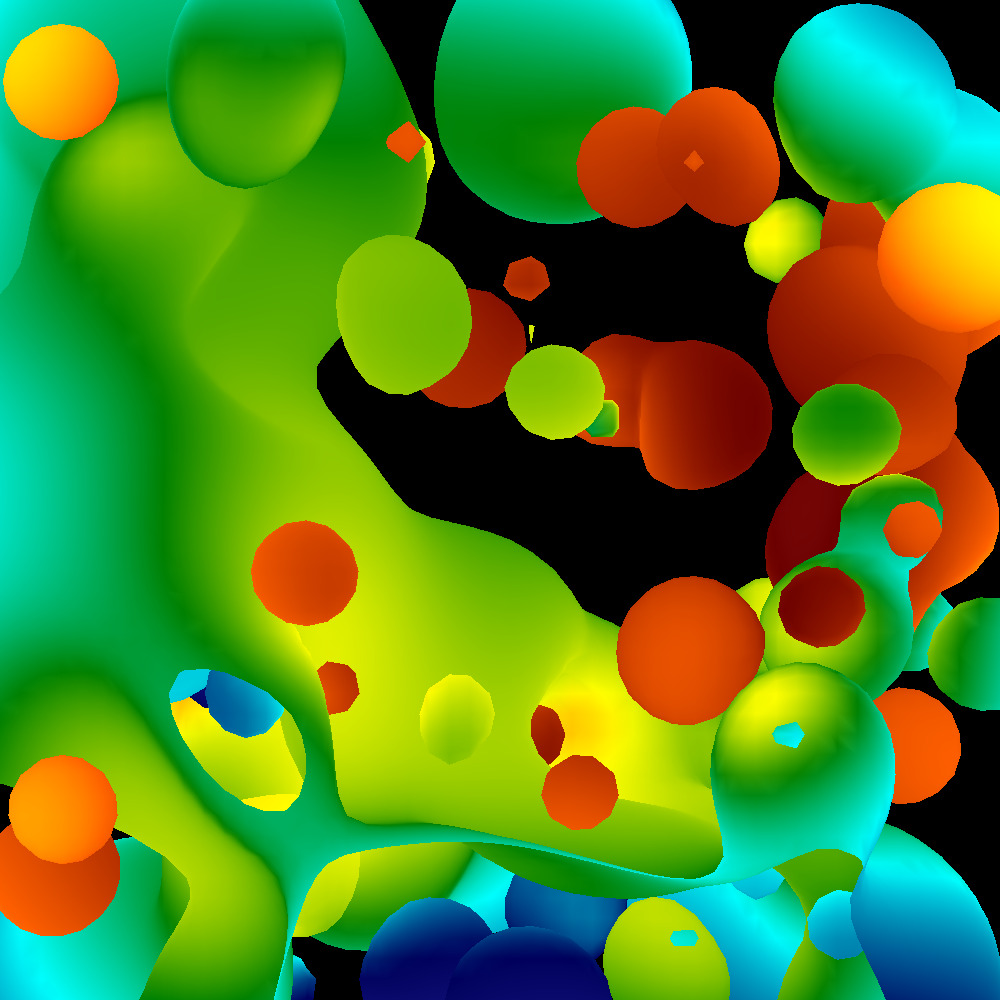 Color is now floating-point
We will be interpolating colors, so please use floating point (0  1)
Keep colors in floating point until you assign them to a pixel
Fractional colors?  use ceil__441…
As in: ceil__441(value*255)
Changes to data structures
class Triangle
{
  public:
      double X[3], Y[3], Z[3];
      double colors[3][3];
};

 reader1d.cxx will not compile until you make these changes
Cameras and Matrices
Our goal
O
O
World space:
	Triangles in native Cartesian coordinates
	Camera located anywhere
Camera space:
	Camera located at origin, looking down -Z
	Triangle coordinates relative to camera frame
z
y
x
Device space:
	All viewable objects within
	0<=x<=width, 0 <=y<=height
Screen space:
	All viewable objects within
	-1 <= x, y <= +1
Image space:
	All viewable objects within 
	-1 <= x,y,z <= +1
MATH!
Space
A “space” is a set of points
Many types of spaces
Here is a space ‘S’:the points in the blue shape
We can pick an arbitrary point in S and call it our “origin.”
O
Consider two directions, D1 and D2.
D1
O
D2
Imagine you live at “O” and you want to get to “X.”  Can you do it?
Rules (chess):
Bishop can only move diagonally
Rooks can only move in straight lines
X
D1
O
D2
Rules (this space):
You can only move in direction D1 or D2
Imagine you live at “O” and you want to get to “X.”  Can you do it?
Rules (chess):
Bishop can only move diagonally
Rooks can only move in straight lines
X
D1
O
D2
Rules (this space):
You can only move in direction D1 or D2
Imagine you live at “O” and you want to get to “X.”  Can you do it?
Rules (chess):
Bishop can only move diagonally
Rooks can only move in straight lines
X
D1
O
D2
Rules (this space):
You can only move in direction D1 or D2
Imagine you live at “O” and you want to get to “X.”  Can you do it?
Rules (chess):
Bishop can only move diagonally
Rooks can only move in straight lines
X
D1
O
D2
Rules (this space):
You can only move in direction D1 or D2
Imagine you live at “O” and you want to get to “X2.”  Can you do it?
Rules (chess):
Bishop can only move diagonally
Rooks can only move in straight lines
X2
D1
O
D2
Rules (this space):
You can only move in direction D1 or D2
Imagine you live at “O” and you want to get to “X2.”  Can you do it?
Rules (chess):
Bishop can only move diagonally
Rooks can only move in straight lines
X2
D1
O
D2
Rules (this space):
You can only move in direction D1 or D2
Imagine you live at “O” and you want to get to “X3.”  Can you do it?
Rules (chess):
Bishop can only move diagonally
Rooks can only move in straight lines
D1
O
X3
D2
Rules (this space):
You can only move in direction D1 or D2
Imagine you live at “O” and you want to get to “X4.”  Can you do it?
Rules (chess):
Bishop can only move diagonally
Rooks can only move in straight lines
X4
D1
O
D2
Rules (this space):
You can only move in direction D1 or D2
Imagine you live at “O” and you want to get to “X4.”  Can you do it?
Rules (chess):
Bishop can only move diagonally
Rooks can only move in straight lines
X4
D1
O
D2
Rules (this space):
You can only move in direction D1 or D2
Conventions!
Let (a, b) mean:
The number of steps ‘a’ in direction D1
The number of steps ‘b’ in direction D2
Where is (-3, 2)?
Rules (chess):
Bishop can only move diagonally
Rooks can only move in straight lines
D1
O
D2
Rules (this space):
You can only move in direction D1 or D2
A basis
Paraphrasing Wikipedia: 
Let B = { D1, D2 } (a set of two vectors, D1 & D2)
Let S be our Shape
B is a basis for S if every element of S can be written as a unique linear combination of elements of B.
The coefficients of this linear combination are referred to as components or coordinates on B of the vector. 
The elements of a basis are called basis vectors.
Why unique?
Let (a, b, c) mean:
The number of steps ‘a’ in direction D1
The number of steps ‘b’ in direction D2
The number of steps ‘c’ in direction D3

Then there is more than one way to get to some point X in S, i.e.,
(a1, b1, c1) = X    and
(a2, b2, c2) = X
D1
D3
D2
What does it mean to form a basis?
For any vector v, there are unique coordinates (c1, …, cn) such that
v = c1*v1 + c2*v2 + … + cn*vn
Consider some point P.
The basis has an origin O
There is a vector v such that O+v = P
We know we can construct v using a combination of vi’s
Therefore we can represent P in our frame using the coordinates (c1, c2, …, cn)
A basis
Paraphrasing Wikipedia: 
Let B = { D1, D2 } (a set of two vectors, D1 & D2)
Let S be our Shape
B is a basis for S if every element of S can be written as a unique linear combination of elements of B.
The coefficients of this linear combination are referred to as components or coordinates on B of the vector. 
The elements of a basis are called basis vectors.
Most common basis
D1 = X-axis   (i.e., (1,0,0)-(0,0,0))
D2 = Y-axis   (i.e., (0,1,0)-(0,0,0))
D3 = Z-axis   (i.e., (0,0,1)-(0,0,0))

Then the coordinate (2, -3, 5) means
2 units along X-axis
-3 units along Y-axis
5 units along Z-axis
But we could have other bases
Instead of “basis 1” (B1)
D1 = X-axis   (i.e., (1,0,0)-(0,0,0))
D2 = Y-axis   (i.e., (0,1,0)-(0,0,0))
D3 = Z-axis   (i.e., (0,0,1)-(0,0,0))
Use “basis 2” (B2)
D1 = Y-axis   (i.e., (0,1,0)-(0,0,0))
D2 = X-axis   (i.e., (1,0,0)-(0,0,0))
D3 = Z-axis   (i.e., (0,0,1)-(0,0,0))
Then (a,b,c) in B1 is the same as (b,a,c) in B2
Last vocab term for a few slides: frame
Frame:
A way to place a coordinate system into a specific location in a space
Basis + reference coordinate (“the origin”)
Cartesian example: (3,4,6)
It is assumed that we are speaking in reference to the origin location (0,0,0).
Example of Frames
Frame F = (v1, v2, O)
v1 = (0, -1)
v2 = (1, 0)
O = (3, 4)
What are F’s coordinates for the point (6, 6)?
Example of Frames
Frame F = (v1, v2, O)
v1 = (0, -1)
v2 = (1, 0)
O = (3, 4)
What are F’s coordinates for the point (6, 6)?

Answer: (-2, 3)
Each box is a frame, and each arrow converts to the next frame
O
O
World space:
	Triangles in native Cartesian coordinates
	Camera located anywhere
Camera space:
	Camera located at origin, looking down -Z
	Triangle coordinates relative to camera frame
z
y
x
Device space:
	All viewable objects within
	0<=x<=width, 0 <=y<=height
Screen space:
	All viewable objects within
	-1 <= x, y <= +1
Image space:
	All viewable objects within 
	-1 <= x,y,z <= +1
Context
Models stored in “world space” frame
Pick an origin, store all points relative to that origin
We have been rasterizing in “device space” frame
Our goal: transform from world space to device space
We will do this using matrix multiplications
Multiply point by matrix to convert coordinates from one frame into coordinates in another frame
But wait! There’s more…
And matrices also useful for more than frame-to-frame conversions.

So let’s get comfy with matrices (next time).
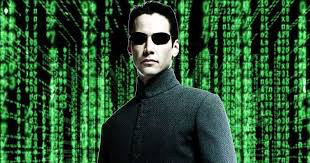 STOP HERE
Matrix
Defined: a rectangular array of numbers (usually) arranged in rows and columns
Example
2D matrix
“two by three” (two rows, three columns)
[3    4    8]
[-1 9.2 12]
Matrix: wikipedia picture
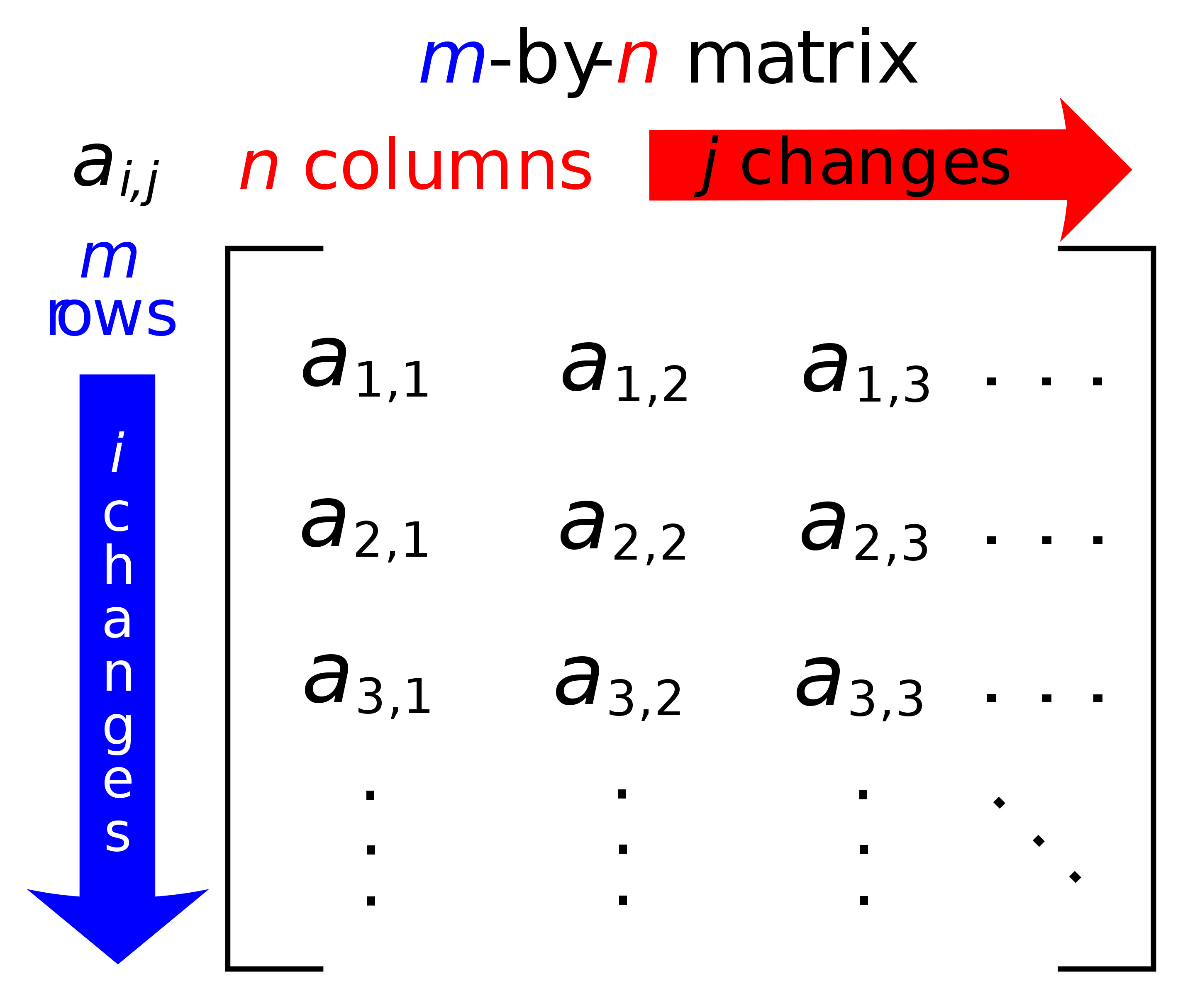 Matrix
What do you do with matrices?
Lots of things
Transpose, invert, add, subtract
But most of all: multiply!
Multiplying two 2x2 matrices
(a   b)        (e    f)          (a*e+b*g     a*f+b*h)
(c   d)  X  (g    h)   =   (c*e+d*g      c*f+d*h)
Multiplying two 2x2 matrices
(a   b)        (e    f)          (a*e+b*g     a*f+b*h)
           X  (g    h)   =
One usage for matrices:
Let (a, b) be the coordinates of a point
Then the 2x2 matrix can transform (a,b) to a  
new location – (a*e+b*g, a*f+b*h)
Identity Matrix
(a   b)        (1    0)          (a    b)
           X  (0    1)   =
(a   b)        (2    0)          (2a    b)
           X  (0    1)   =
(2a,b)
(a,b)
Scale in X, not in Y
(a   b)        (s    0)          (sa    tb)
           X  (0    t)   =
(a,b)
(sa,t)
Scale in both dimensions
(a   b)        (0   -1)          (b    -a)
           X  (1    0)   =
(a,b)
(b,-a)
Rotate 90 degrees counter-clockwise
(a   b)        (0     1)          (-b    a)
           X  (-1    0)   =
(a,b)
(-b, a)
Rotate 90 degrees counter-clockwise
(a   b)        (cos(Ω)  -sin(Ω))          (cos(Ω)*a + sin(Ω)*b,
                                                   -sin(Ω)*a +cos(Ω)*b)
           X  (sin(Ω)    cos(Ω))   =
(x’, y’)
(x,y)
Ω
Rotate “Ω” degrees counter-clockwise
Combining transformations
How do we rotate by 90 degrees clockwise and then scale X by 2?
Answer: multiply by matrix that multiplies by 90 degrees clockwise, then multiple by matrix that scales X by 2.
But can we do this efficiently?
(0   -1)           (2    0)          (0     -1)
(1   0)  X  (0    1)   =     (2      0)
Combining transformations
How do we scale X by 2 and then rotate by 90 degrees clockwise?
Answer: multiply by matrix that scales X by 2, then multiply by matrix that rotates 90 degrees clockwise.
(2   0)          (0   -1)          (0     -2)
(0   1)  X  (1    0)   =   (1      0)
(0   -1)           (2    0)          (0     -1)
(1   0)  X  (0    1)   =     (2      0)
Rotate then scale
Order matters!!
Translations
Translation is harder:
(a)           (c)          (a+c)
(b)  +   (d)   =   (b+d)
But this doesn’t fit our nice matrix multiply model…
What to do??
Homogeneous Coordinates
(1   0    0)
(x    y     1)   X   (0   1    0)   =    (x       y      1)

                                (0   0    1)
Add an extra dimension.
A math trick … don’t overthink it.
Homogeneous Coordinates
(1    0    0)            
(x    y     1)   X   (0    1    0)   =    (x+dx    y+dy    1)

                                (dx  dy   1)
Translation

We can now fit translation into 
our matrix multiplication system.
Graphics
Two really important operations:
Transform from one frame to another
Transform geometry (rotate, translate, etc)

Both can be done with matrix operations
In both cases, need homogeneous coordinates

Much of graphics is accomplished via 4x4 matrices
And: you can compose the matrices and do bunches of things at once (EFFICIENCY)
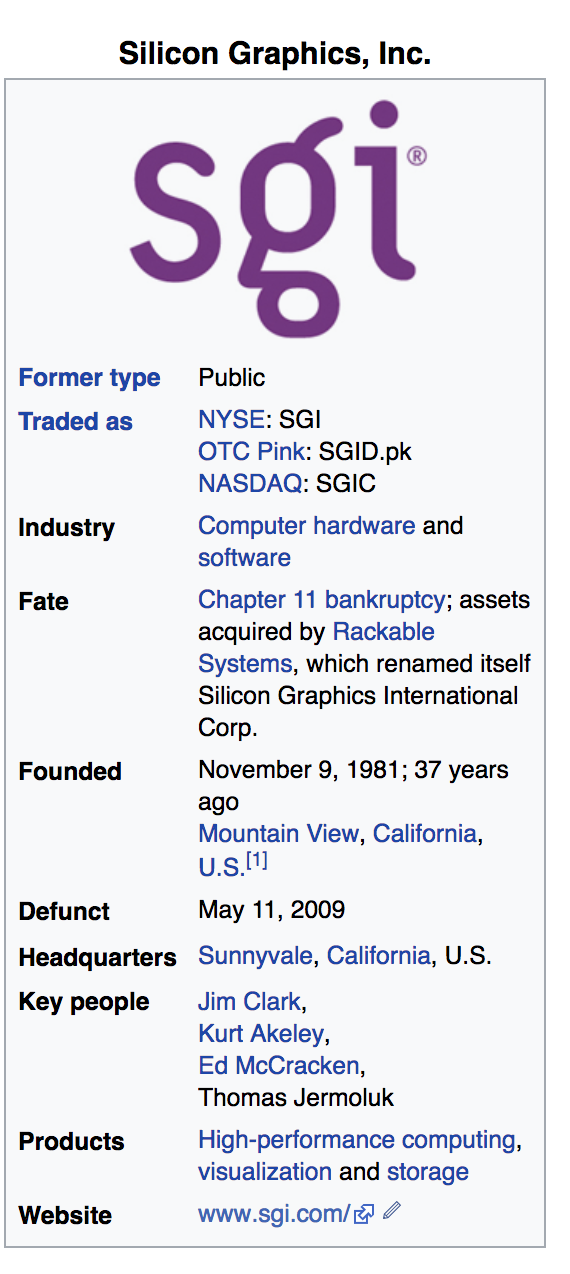 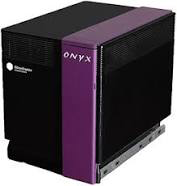 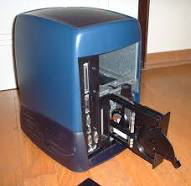 3dfx Voodoo (source: wikipedia)
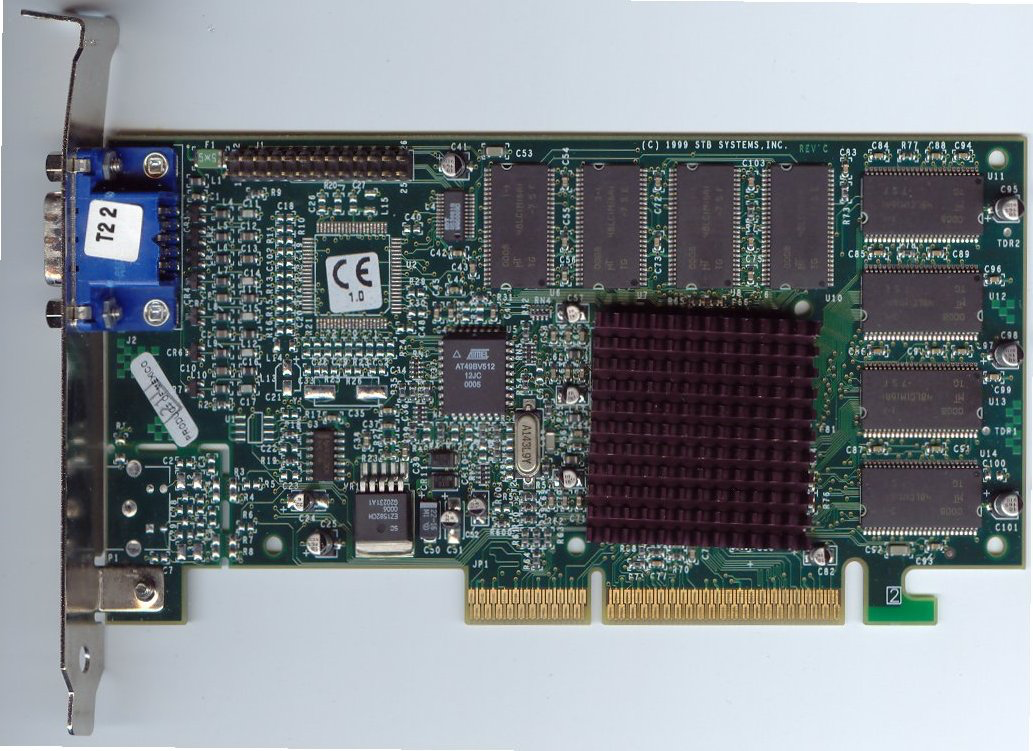 Early GPUs
Special hardware to do 4x4 matrix operations
A lot of them (in parallel)
GPUs now
Many, many, many cores
Each code less powerful than typical CPU core
Our goal
O
O
World space:
	Triangles in native Cartesian coordinates
	Camera located anywhere
Camera space:
	Camera located at origin, looking down -Z
	Triangle coordinates relative to camera frame
z
y
x
Device space:
	All viewable objects within
	0<=x<=width, 0 <=y<=height
Screen space:
	All viewable objects within
	-1 <= x, y <= +1
Image space:
	All viewable objects within 
	-1 <= x,y,z <= +1
World Space
World Space is the space defined by the user’s coordinate system.
This space contains the portion of the scene that is transformed into image space by the camera transform. 
Many of the spaces have “bounds”, meaning limits on where the space is valid
With world space 2 options:
No bounds
User specifies the bound
Our goal
Camera Transform
O
O
World space:
	Triangles in native Cartesian coordinates
	Camera located anywhere
Camera space:
	Camera located at origin, looking down -Z
	Triangle coordinates relative to camera frame
z
y
x
Device space:
	All viewable objects within
	0<=x<=width, 0 <=y<=height
Screen space:
	All viewable objects within
	-1 <= x, y <= +1
Image space:
	All viewable objects within 
	-1 <= x,y,z <= +1
Our goal
O
O
World space:
	Triangles in native Cartesian coordinates
	Camera located anywhere
Camera space:
	Camera located at origin, looking down -Z
	Triangle coordinates relative to camera frame
z
y
x
Device space:
	All viewable objects within
	0<=x<=width, 0 <=y<=height
Screen space:
	All viewable objects within
	-1 <= x, y <= +1
Image space:
	All viewable objects within 
	-1 <= x,y,z <= +1
How do we specify a camera?
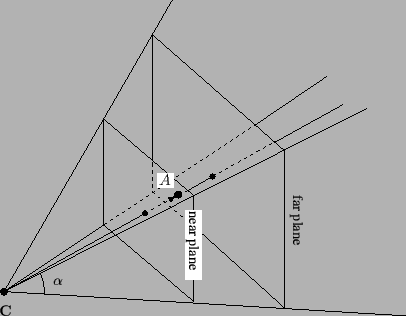 The “viewing pyramid” or
“view frustum”.

Frustum: In geometry, a frustum (plural: frusta or frustums) is the portion of a solid (normally a cone or pyramid) that lies between two parallel planes cutting it.
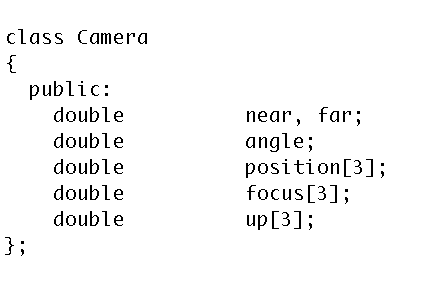 Our goal
O
O
World space:
	Triangles in native Cartesian coordinates
	Camera located anywhere
Camera space:
	Camera located at origin, looking down -Z
	Triangle coordinates relative to camera frame
View Transform
z
y
x
Device space:
	All viewable objects within
	0<=x<=width, 0 <=y<=height
Screen space:
	All viewable objects within
	-1 <= x, y <= +1
Image space:
	All viewable objects within 
	-1 <= x,y,z <= +1
Our goal
O
O
World space:
	Triangles in native Cartesian coordinates
	Camera located anywhere
Camera space:
	Camera located at origin, looking down -Z
	Triangle coordinates relative to camera frame
z
y
x
Device space:
	All viewable objects within
	0<=x<=width, 0 <=y<=height
Screen space:
	All viewable objects within
	-1 <= x, y <= +1
Image space:
	All viewable objects within 
	-1 <= x,y,z <= +1
Image Space
Image Space is the three-dimensional coordinate system that contains screen space. 
It is the space where the camera transformation directs its output.
The bounds of Image Space are 3-dimensional cube. 
{(x,y,z) : −1≤x≤1,−1≤y≤1, −1≤z≤1} 

(or −1≤z≤0)
Image Space Diagram
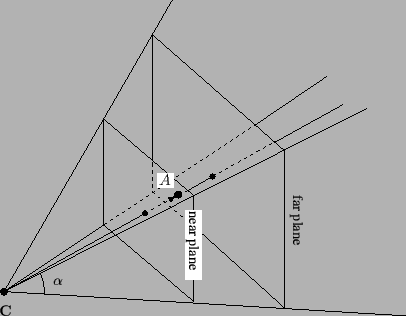 Y=1
Up
X = -1
Z = -1
Z=1
X=1
Y = -1
Our goal
O
O
World space:
	Triangles in native Cartesian coordinates
	Camera located anywhere
Camera space:
	Camera located at origin, looking down -Z
	Triangle coordinates relative to camera frame
z
y
x
Device space:
	All viewable objects within
	0<=x<=width, 0 <=y<=height
Screen space:
	All viewable objects within
	-1 <= x, y <= +1
Image space:
	All viewable objects within 
	-1 <= x,y,z <= +1
Screen Space
Screen Space is the intersection of the xy-plane with Image Space. 
Points in image space are mapped into screen space by projecting via a parallel projection, onto the plane z = 0 .
Example:
a point (0, 0, z) in image space will project to the center of the display screen
Screen Space Diagram
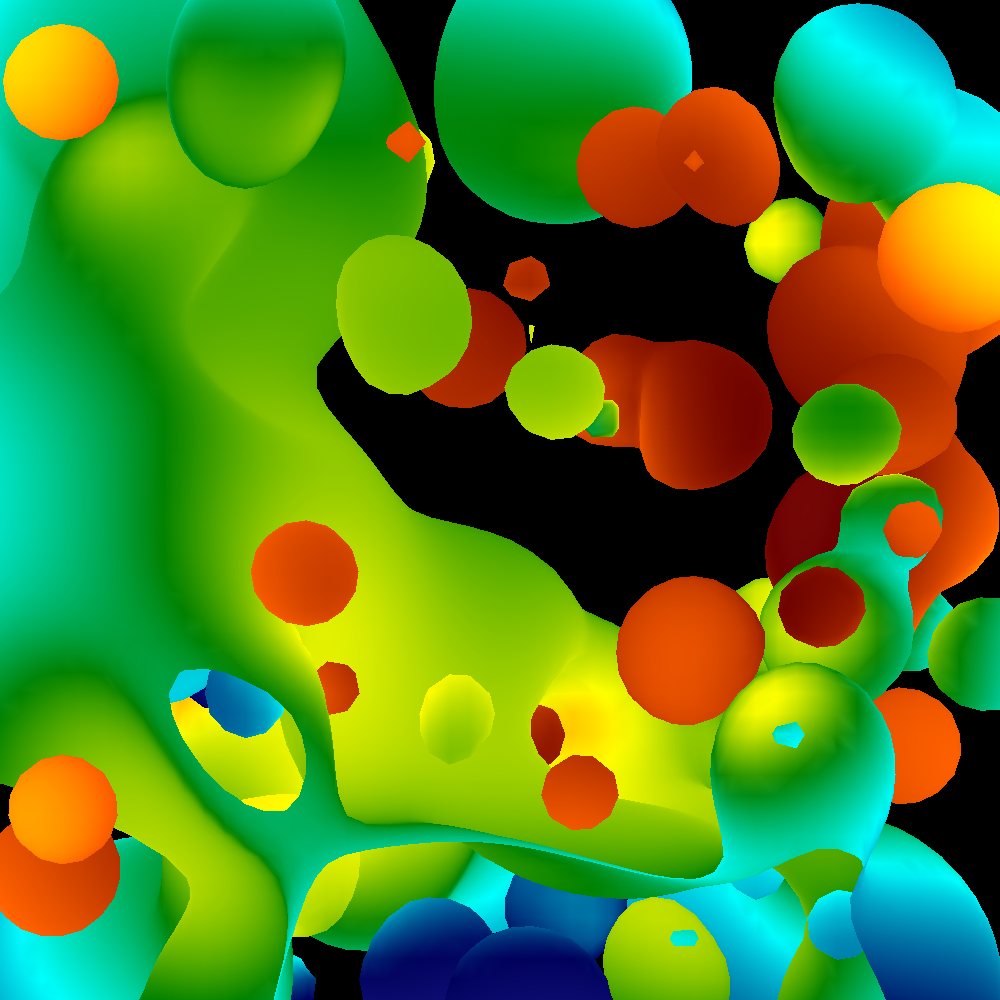 +1
Y
-1
+1
X
-1
Our goal
O
O
World space:
	Triangles in native Cartesian coordinates
	Camera located anywhere
Camera space:
	Camera located at origin, looking down -Z
	Triangle coordinates relative to camera frame
z
y
x
Device space:
	All viewable objects within
	0<=x<=width, 0 <=y<=height
Screen space:
	All viewable objects within
	-1 <= x, y <= +1
Image space:
	All viewable objects within 
	-1 <= x,y,z <= +1
Device Space
Device Space is the lowest level coordinate system and is the closest to the hardware coordinate systems of the device itself.
Device space is usually defined to be the n × m array of pixels that represent the area of the screen. 
A coordinate system is imposed on this space by labeling the lower-left-hand corner of the array as (0,0), with each pixel having unit length and width.
Device Space Example
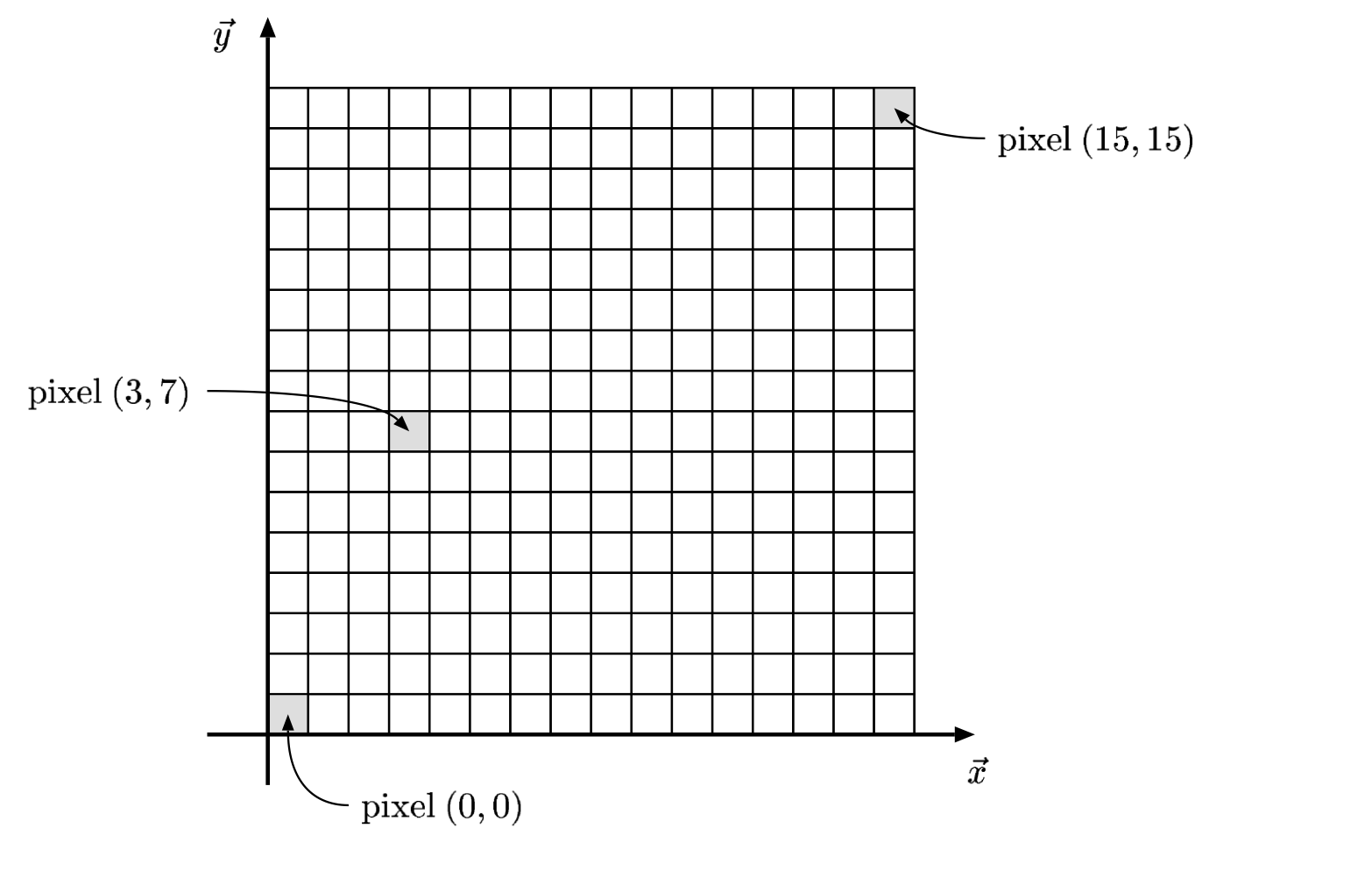 Device Space With Depth Information
Extends Device Space to three dimensions by adding z-coordinate of image space.
Coordinates are (x, y, z) with 
		0 ≤ x ≤ n
		0 ≤ y ≤ m 
		z arbitrary (but typically -1 ≤ z ≤ +1 or
						 -1 ≤ z ≤ 0 )
Easiest Transform
O
O
World space:
	Triangles in native Cartesian coordinates
	Camera located anywhere
Camera space:
	Camera located at origin, looking down -Z
	Triangle coordinates relative to camera frame
z
y
x
Device space:
	All viewable objects within
	0<=x<=width, 0 <=y<=height
Screen space:
	All viewable objects within
	-1 <= x, y <= +1
Image space:
	All viewable objects within 
	-1 <= x,y,z <= +1
Image Space to Device Space
(x, y, z)  ( x’, y’, z’), where
x’ = n*(x+1)/2
y’ = m*(y+1)/2
z’ = z
(for an n x m image)
Matrix:
(x’ 0 0 0)
(0 y’ 0 0)
(0 0 z’ 0)
(0 0 0 1)
Coming Up on YouTube Lecture
O
O
-Z
World space:
	Triangles in native Cartesian coordinates
	Camera located anywhere
Camera space:
	Camera located at origin, looking down -Z
	Triangle coordinates relative to camera frame
Need to construct a Camera Frame
Need to construct a matrix to transform points from Cartesian Frame to Camera Frame
Transform triangle by transforming its three vertices